Name the famous Mathematician
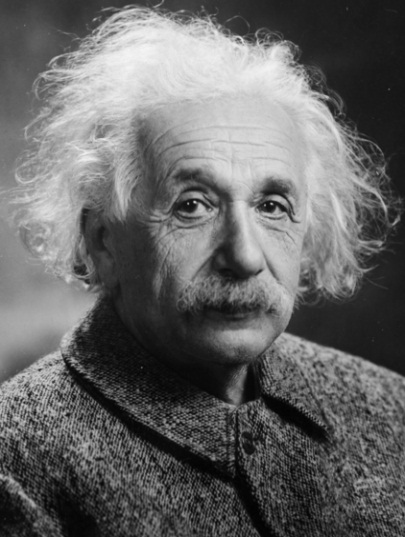 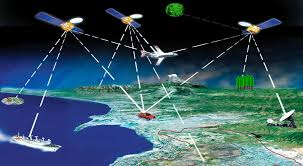 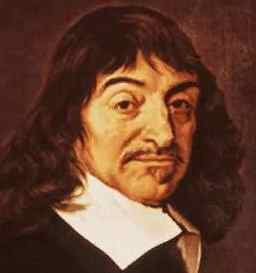 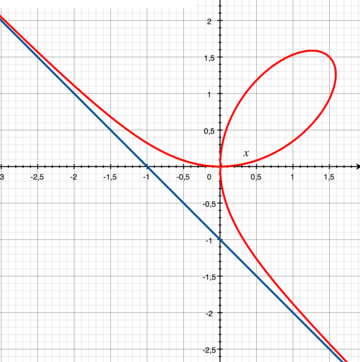 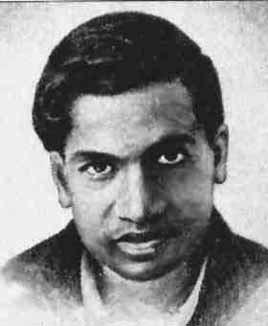 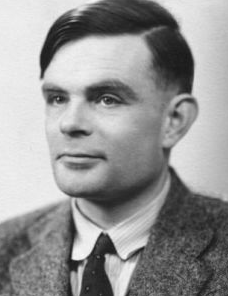 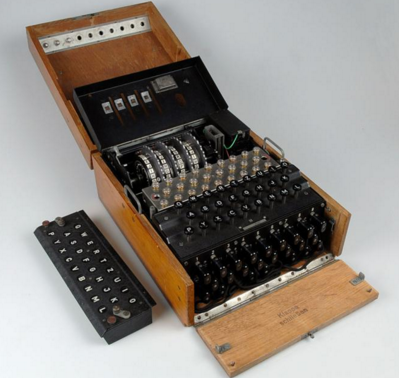 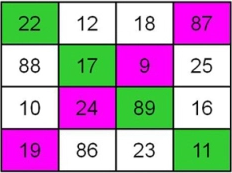 [Speaker Notes: The basis of general relativity describes how mass and space are related to each other and states that matter can bend and warp the fabric of space and time due to the effects of gravity.]
The Man Who Knew Infinity
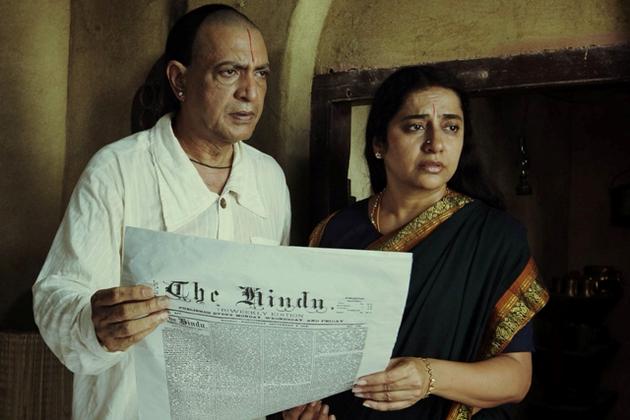 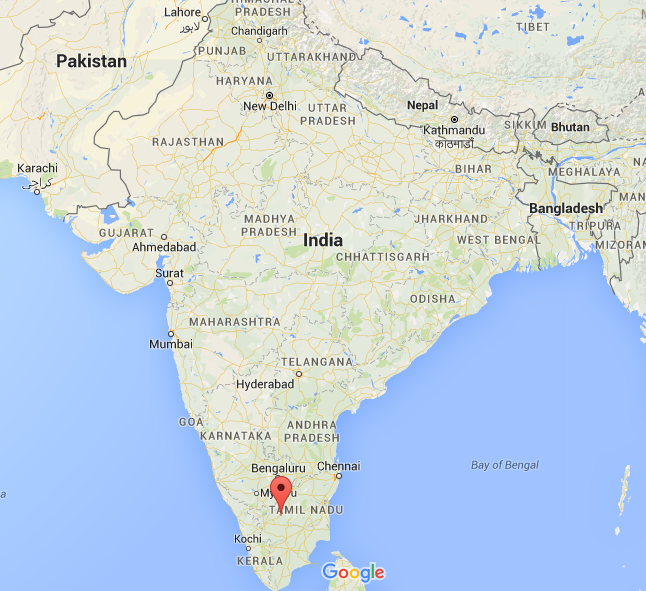 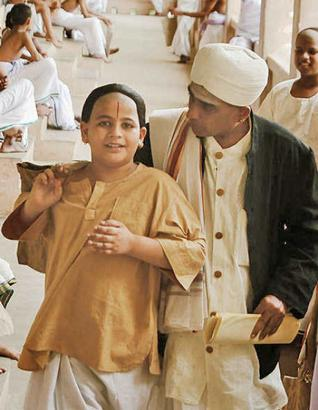 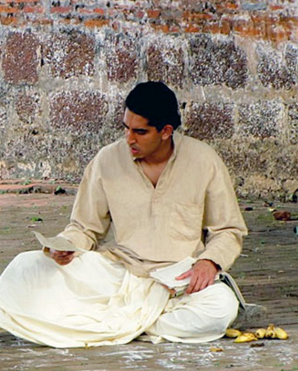 Madras
Erode
1887
The Man Who Knew Infinity
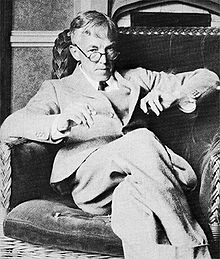 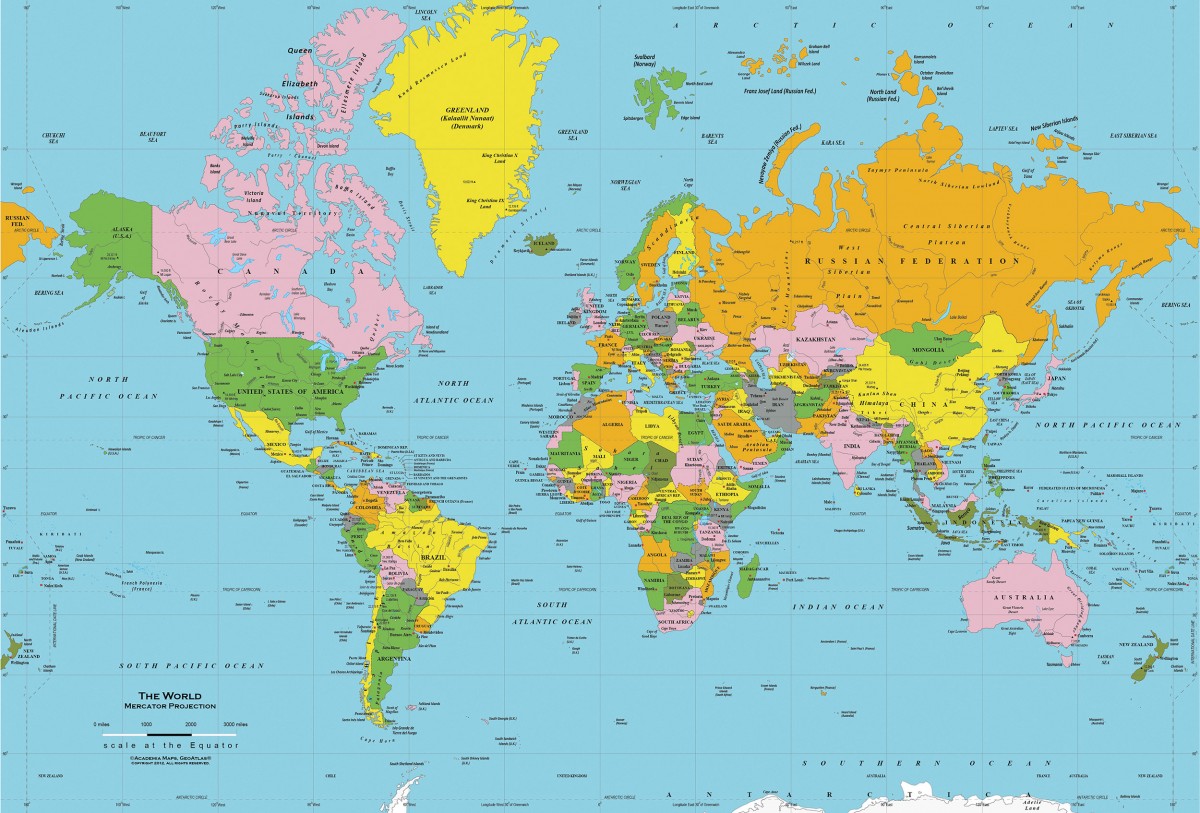 1914
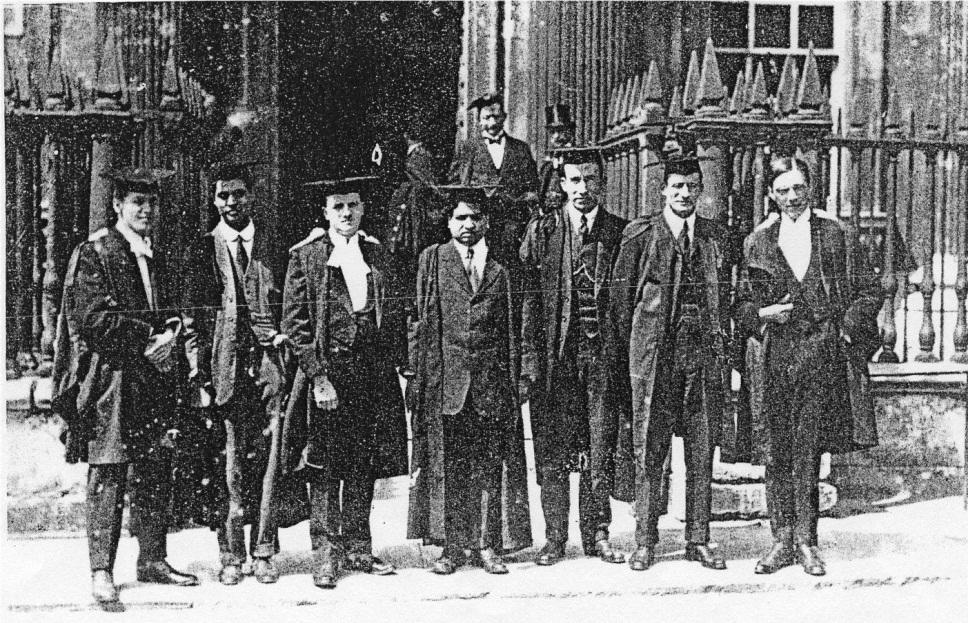 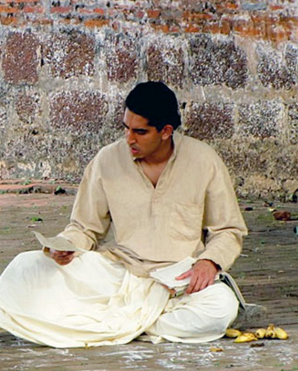 1919-20
Madras
Cambridge
The Man Who Knew Infinity
“(I) can compare him only with Euler or Jacobi.” 
Hardy, 1914
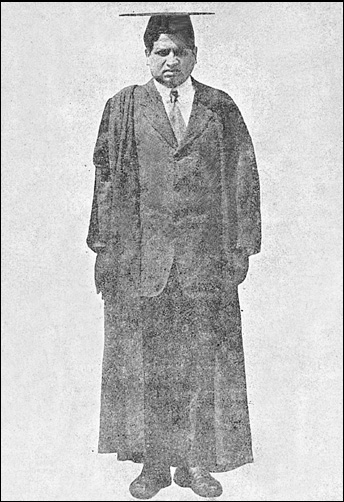 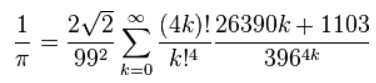 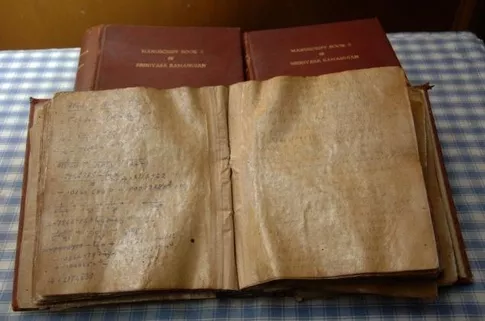 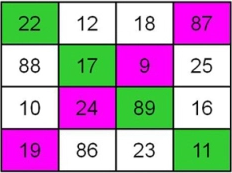 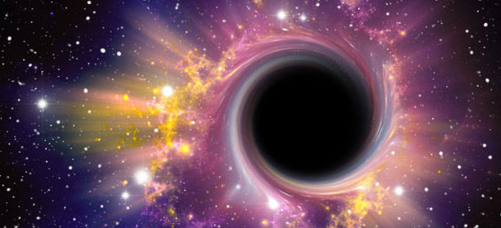 The Man Who Knew Infinity
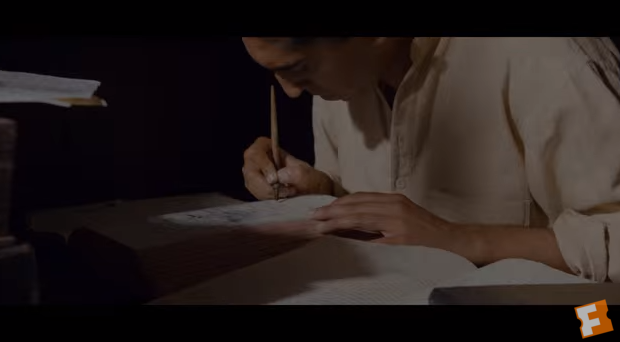